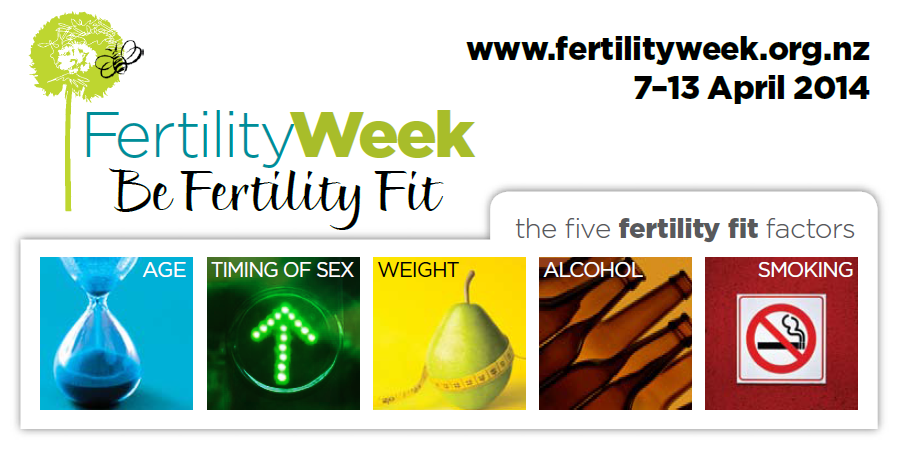 FertilityNZ
Exists to support New Zealanders experiencing fertility problems, whether having difficulties becoming or staying pregnant

	
	Fertility NZ is a registered Charity and has been dedicated to supporting people faced with fertility issues for over 20 years
What does FertilityNZ do?
1. Information
www.fertilitynz.org.nz
Email contact and 0800 number
Dandelion newsletter
Fact sheet brochures 
Information videos
Seminars and workshops
Facebook page
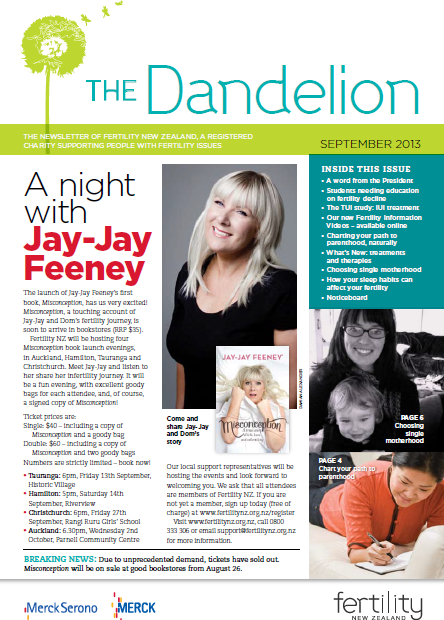 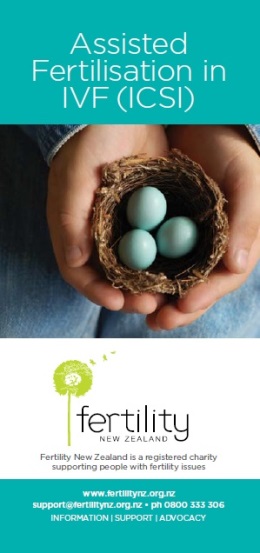 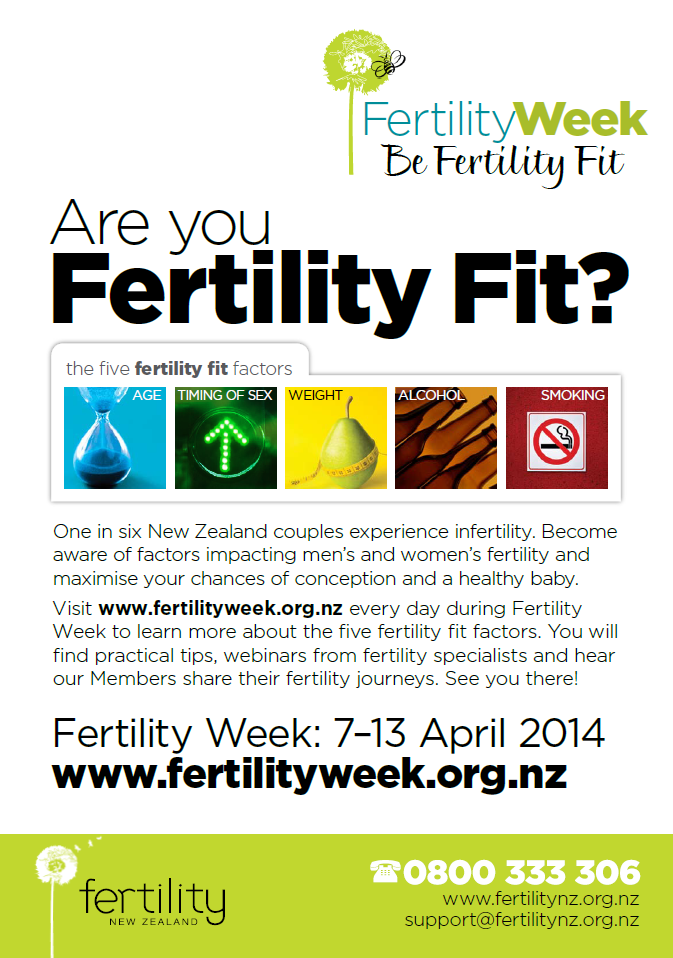 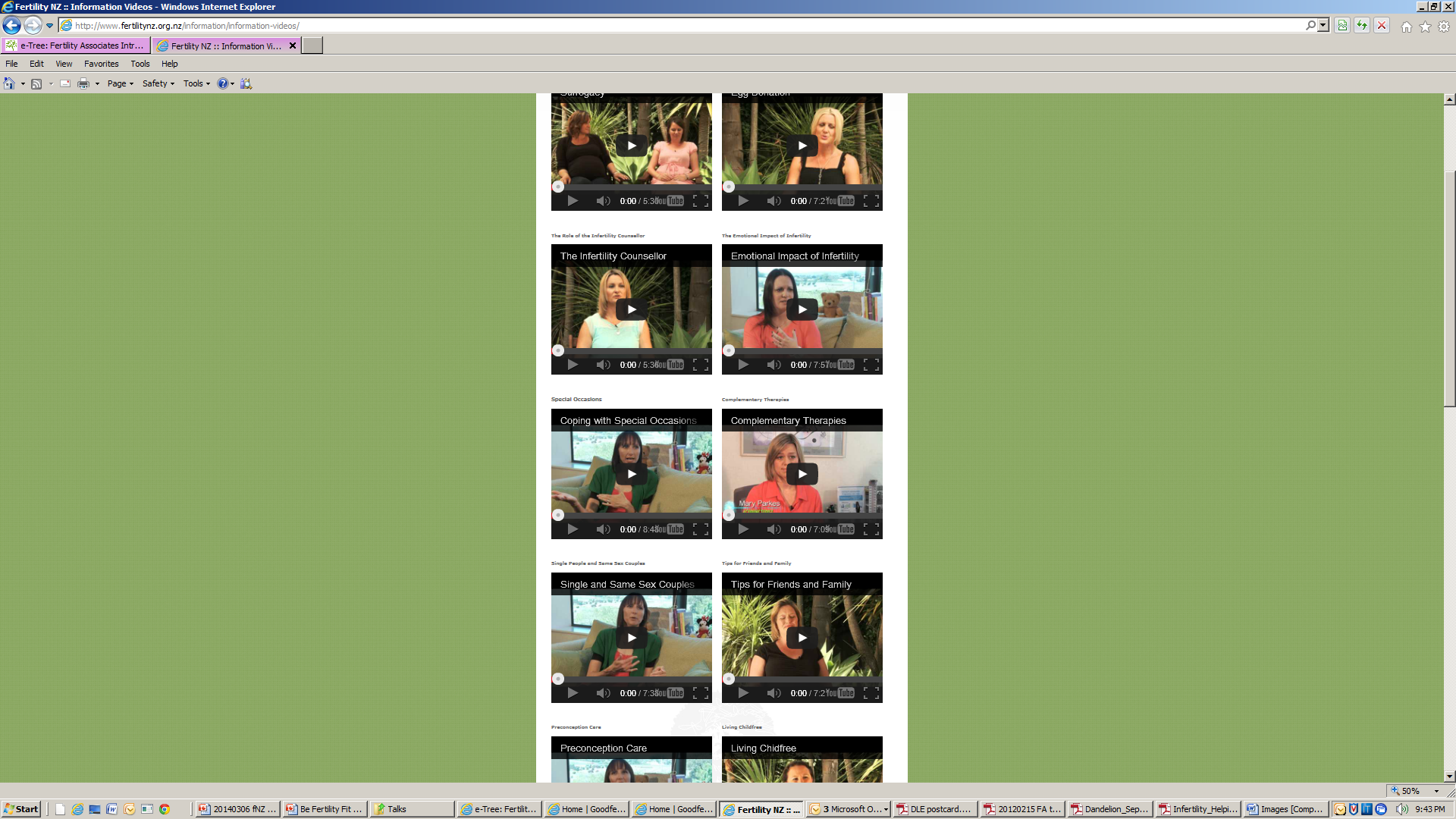 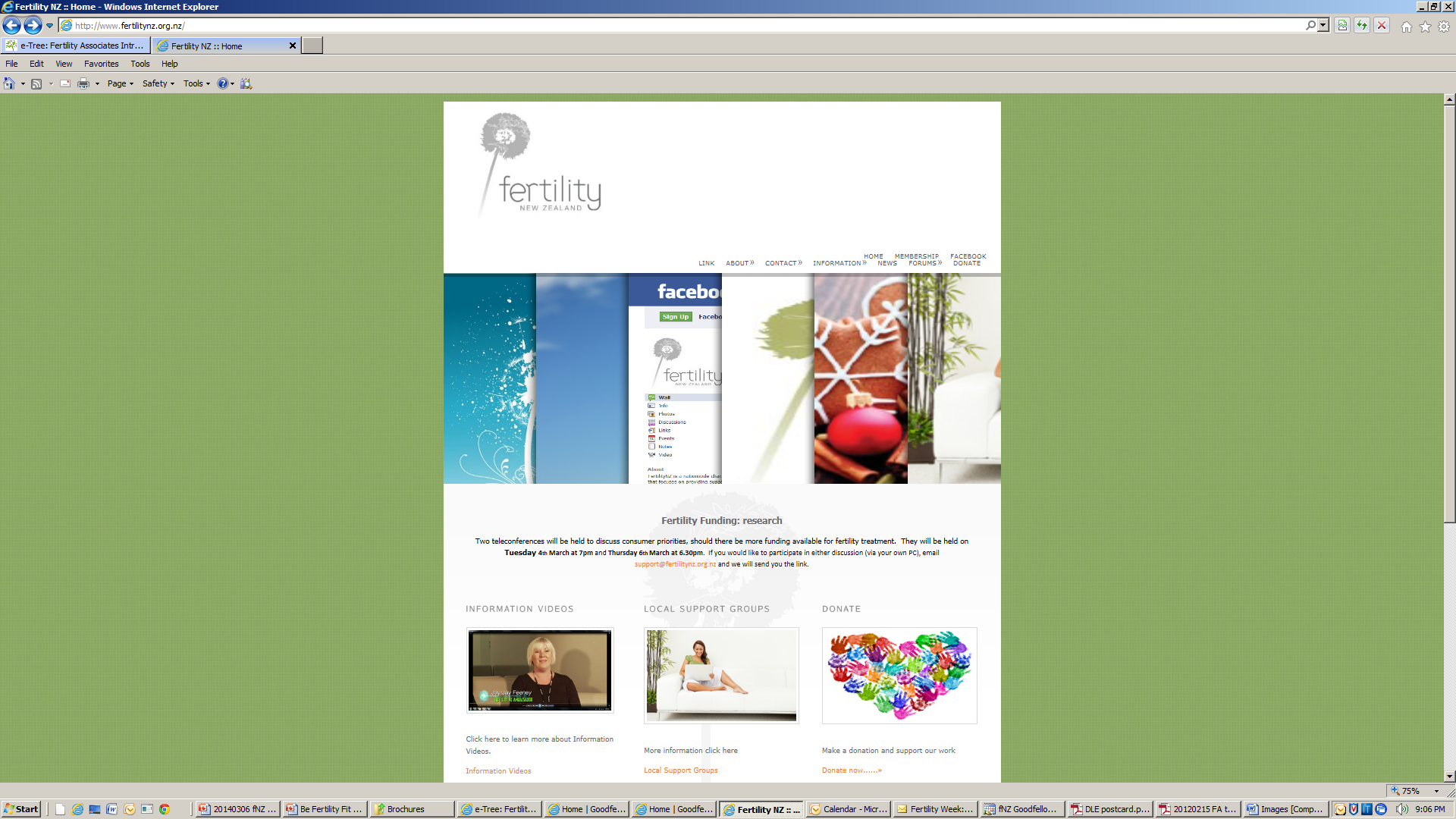 What does FertilityNZ do?
2.  Support
9 Regional support groups
Contact groups
Coffee groups
Seminars
Conferences
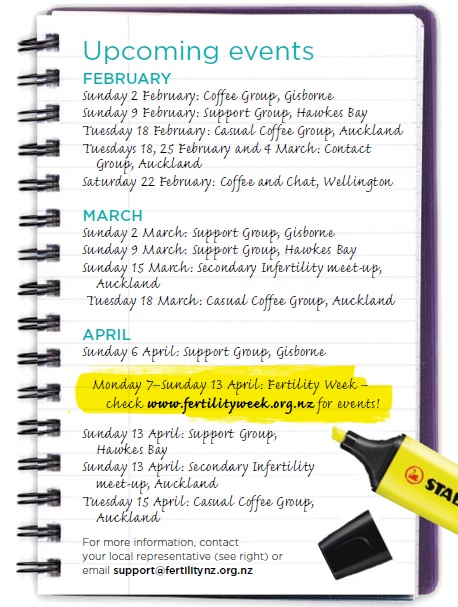 What does FertilityNZ do?
3.  Advocacy
Provide a national voice for people affected
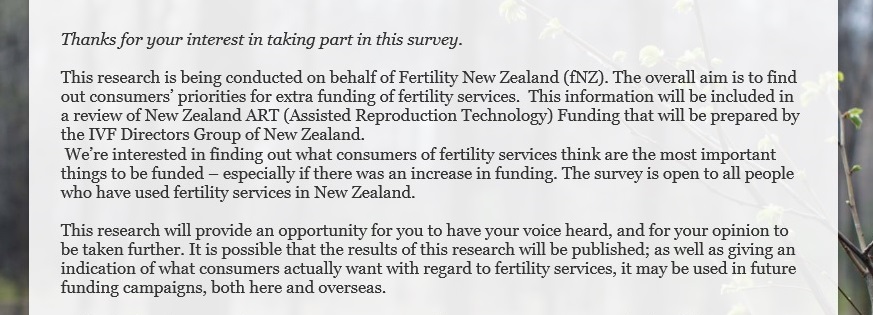 Our Vision
FertilityNZ has a vision of a ‘fertility friendly’ and fertility-aware New Zealand where:
Infertility is recognised, understood and supported
All men and women faced with the medical condition of infertility have access to appropriate, timely and fully-funded medical treatment
Men and women have all the information necessary to enable them to make informed decisions regarding their fertility
Young New Zealanders learn about fertility preservation
Fertility and all alternative forms of whanau and family-building are respected and valued
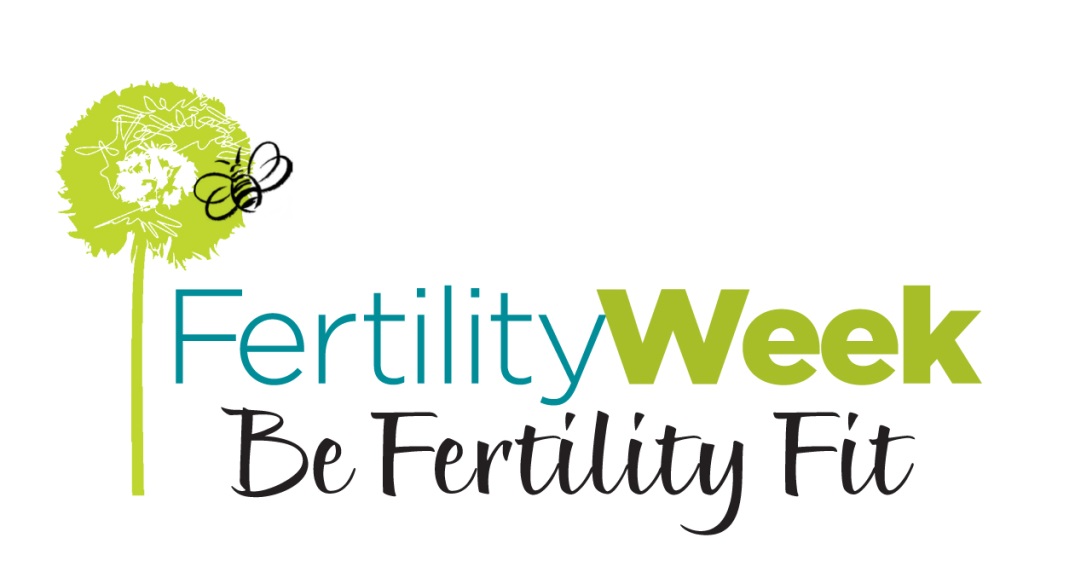 Key Factors Impacting Fertility
Age – having an awareness of how age affects fertility
Timing of sex  - awareness of intercourse timing and frequency relative to ovulation
Weight – ensuring a healthy body weight (BMI 20-25) by exercising regularly and having balanced, nutritious diet
Alcohol – avoiding alcohol and recreational drugs during or when planning a pregnancy
Smoking  - avoiding smoking and minimising exposure to other toxic environmental chemicals.
Why Fertility Fitness?
NZ statistics driving this campaign
1 couple in 6 is infertile
1 couple in 5 experiences miscarriage
1 woman in 10 experiences toxemia
1 woman in 8 experiences gestational diabetes
1 woman in 5 has a caesarian
1 baby in 10 is premature or small for dates
1 baby in 30 has a congenital defect
1 woman in 6 has some post natal depression
1 child in 10 is affected by learning or behavioural problems
1 child in 4 suffers from asthma

http://www.health.govt.nz/nz-health-statistics
Fertility Fitness / Preconception Care
Increases chances of a healthy conception and pregnancy
Significant impact on our children and their health development over their lifetime
Liggins Institute  - important work on perinatal health and long term consequences to offspring
Epigenetics
Fetus takes cues from the uterine environment to prepare itself physiologically for the rest of its life
The uterine environment conditions not only the fetus but the germ cells in the fetus, leading to effects in the 2nd generation
Preconception Health Care
The presence of all the factors required for fertility and the creation of a healthy foetus
The absence of all the factors detrimental to fertility and the formation of a healthy foetus
Simply aims for optimal general and reproductive health of both partners to ensure viable fertility and the health of the egg, sperm and ultimately the health of the child
The Critical Four Months
Maturation of ova and spermatogenesis takes 100-120 days, therefore the preconception period is a minimum of 4 months 
The instant the egg and sperm combine, an irreversible genetic code is formed for future development of that baby
Health of the egg and sperm reflects health / toxicity of the environment in which they grow
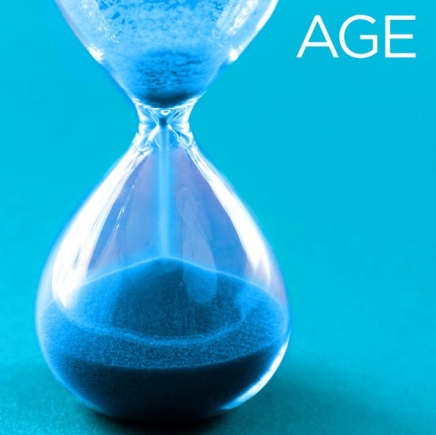 Women
Less than 30 – optimal age
30-34  - relative chance per month reduced by 1/4
35-39 – relative chance per month reduced by 1/2
40-43 – relative chance per month less than 3/4  of a younger woman
44yrs and over – very low chance
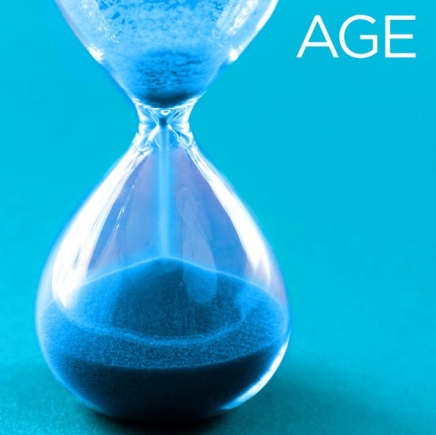 Chances of conception
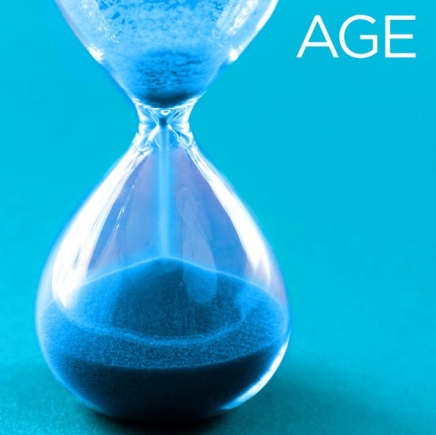 Women
Women over 35 yrs nearly twice as likely to present with unexplained infertility
Incidence of genetic abnormalities and spontaneous abortion increases with maternal age
Chance of miscarriage increases exponentially with age
Pregnancy loss after positive test increases from 25% under 35 y to 50% at 45 y
Chance of chromosomal abnormality increases exponentially with age
	-  Chance of any abnormality increases from 1:170 at 35 y to 1:11 at 45 y
Over 40 – ineligible for publically funded fertility treatment in NZ
 
      Maheshwari, .A, Hamilton, M., Bhattacharya,S. “Effect of female age on diagnostic categories of infertility.” Human. Reproduction 23, no3 (2008) :538-542
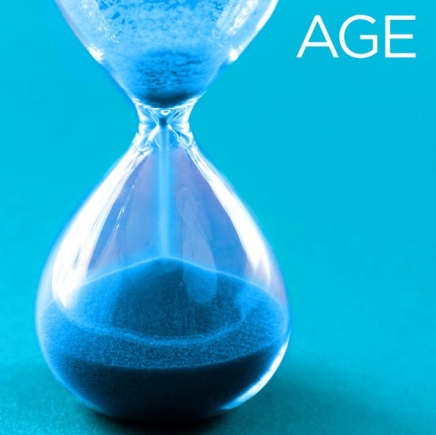 Men
Paternal age significantly related to fertility problems
Increased male age associated with decline in semen volume ,sperm quality and testosterone
After 40 years of age – significantly more sperm DNA damage
Comparisons between men under 30 and those over 50 found relative decreases in pregnancy rates between 23% and 38%

Kidd, S.A., Eskenazi, B., Wyrobek, A.J.”, Effects of male age on semen quality and fertility: a review of the literature.” Fertility Sterility 75, no.2 (2001) :237-48
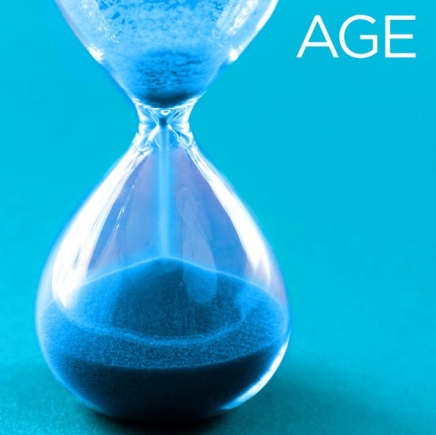 Men
Advancing paternal age increases risk of autism and schizophrenia
Due to slow accumulation of mutations in stem cells that produce sperm
40 yr old is 50% more likely to father an autistic child than a 20 yr old


Reichenberg.A et al. Arch Gen Psychiatry. 2006;63(9):1026-1032
[Speaker Notes: From an individual point of view not a big risk difference 1% to 2%. But from a society-wide perspective, however a doubling in number of people with autism and schizophrenia is significant]
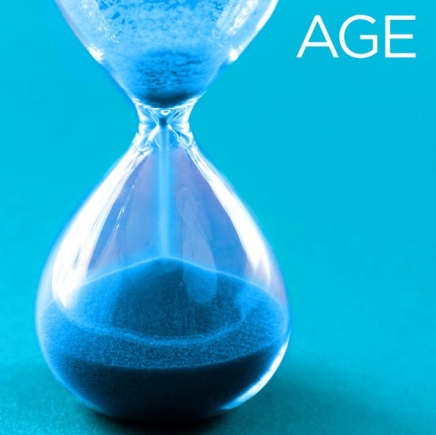 ART
In 2011, average age of women doing ART in NZ/Aust was 36 yrs, men 38.3
For women 25-29yrs (fresh non donor treatment cycles) -> live birth rate 25.9%
For women 40-44yrs -> live birth rate 6.6%
For women over 44yrs -> live birth rate 1.2%
Treatment can only resolve maternal age via donor eggs

UNSW Australia. National Perinatal Epidemiology and Statistics Unit – Assisted Reproductive Technology in Australia and NZ 2011. http://www.npesu.unsw.edu.au/surveillance/assisted-reproductive-technology-australia-new-zealand-2011
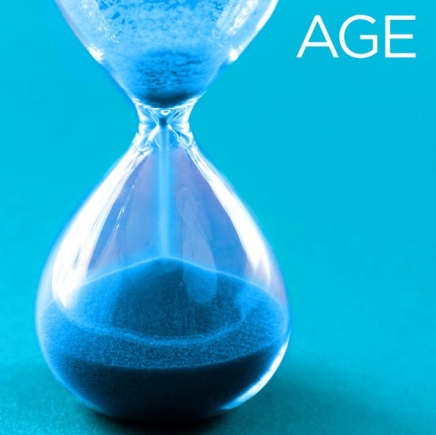 University of Auckland study (Lucas and Shelling)
NZ university students showed unrealistic beliefs about fertility
81% wished to have children in future but not till “late” or “very late”
Predicted fertility decline to occur later than it does in reality
Believed treatment is more successful than it actually is
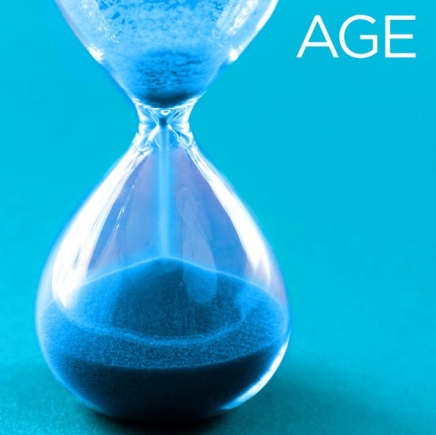 What you can do
If possible, consider age (and desired number of children) when planning a family 
Investigate AMH / mother’s age at menopause
If age is against you, it is particularly important to maximise your chances of pregnancy and reduce chance of miscarriage via preconception health
If over 35, seek help after 9 months
If over 40, seek help after 6 months
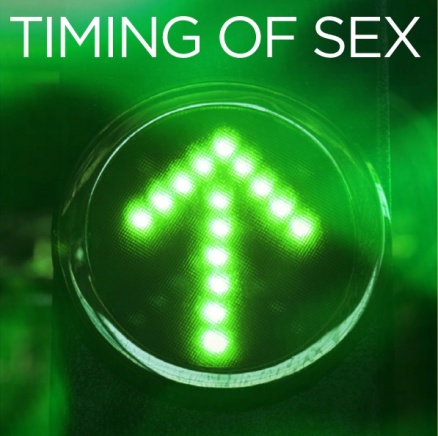 Couples who are aware of fertile time have higher conception rates
Gives degree of control
Knowledge of whether intercourse has been timed correctly or not reduces unnecessary interventions and costs
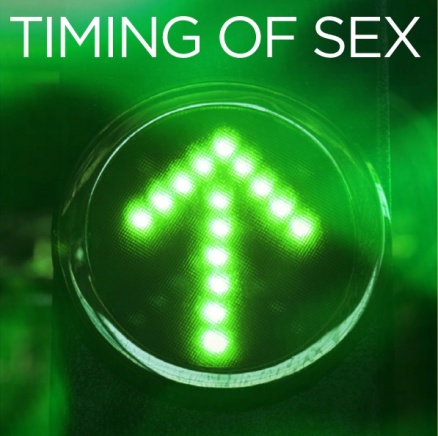 Egg can be fertilised up to ~ 12 h after ovulation
Up to 6 h probably optimal
Between 12-24 h fertilisation can occur, but chance of a baby low
Sperm may live up to 3-5 days in cervical mucus
Therefore intercourse every second day is usually sufficient
Cervical mucus quality falls once progesterone rises
Sperm need good quality cervical mucus to reach the uterus (so timing for natural conception and for ART are different)
In practice, best days for intercourse 1-2 days before ovulation 

Stanford at al (2002) Timing intercourse to achieve pregnancy : current evidence.  Obstet Gynaecol 100 (6):1333-41
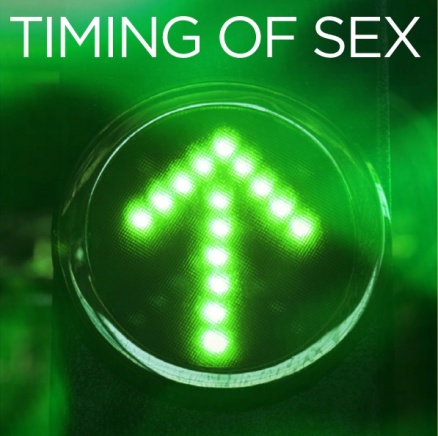 Most effective methods for identifying window of fertility:
                charting vaginal discharge
		    using LH surge kits
Basal temperatures can confirm ovulation



Stanford, J.B., White, G.L, Hatasaka, H. “Timing intercourse to achieve pregnancy : current evidence.” Obstetrics &Gynaecology 100, no.6(2002):1333-41
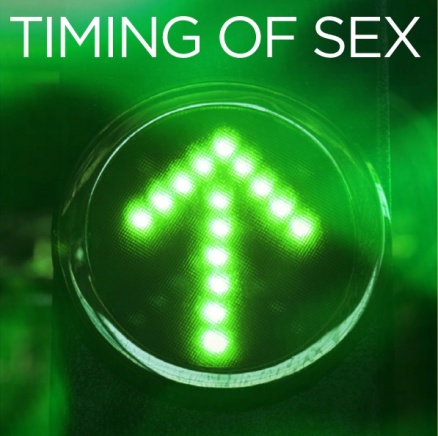 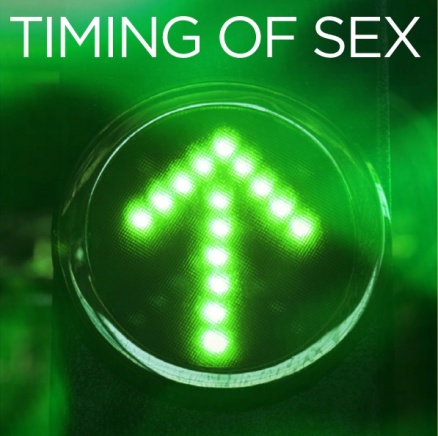 Fertility monitors
[Speaker Notes: Urine-based OPKs test your urine for an increase (surge) in luteinising hormone (LH). This happens one day to two days before ovulation. A small amount of LH is always present in your blood and urine. But in the days before ovulation, the amount increases several times.  The day before the LH surge until ovulation 12-24 hours after the start of the LH surge are the most fertile time of your cycle.]
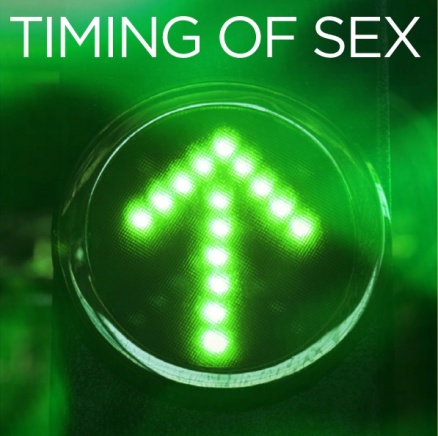 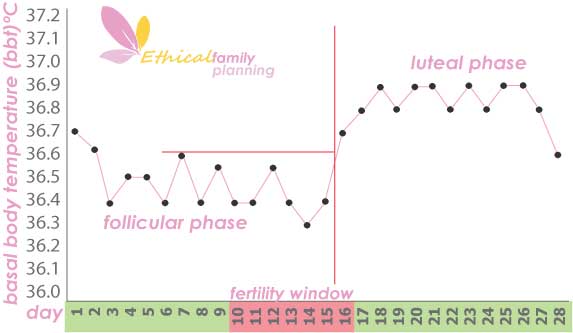 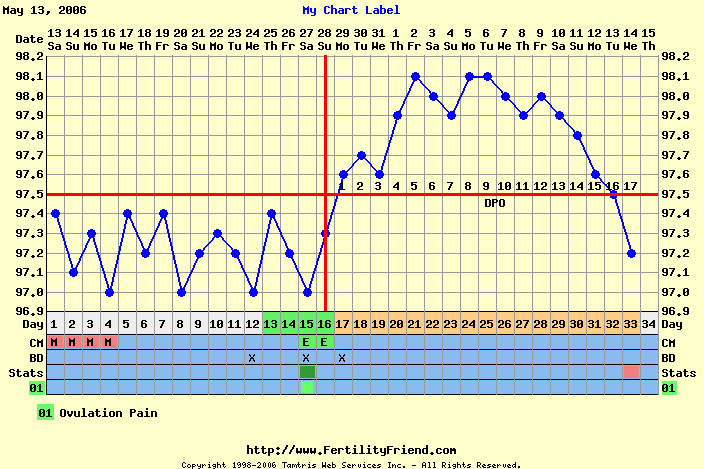 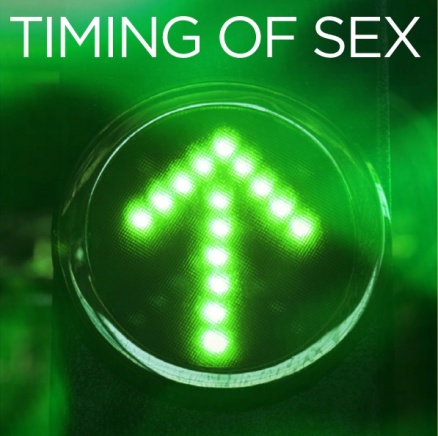 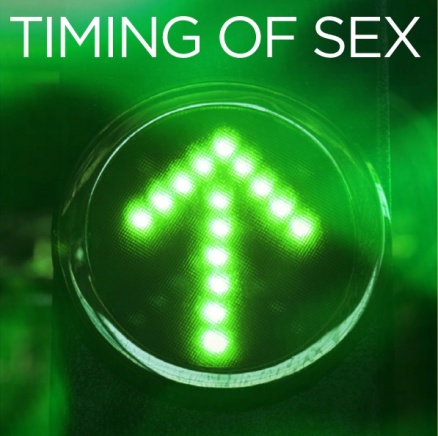 Menstrual Irregularities
Irregular cycles (short or long)
Getting periods less than 10 days after ovulation occurs
Severe pain with menstruation or intermittent pain throughout the cycle
Regular breakthrough bleeding throughout cycle
Any unusual discharge (yellow/green, lumpy white, smelly)
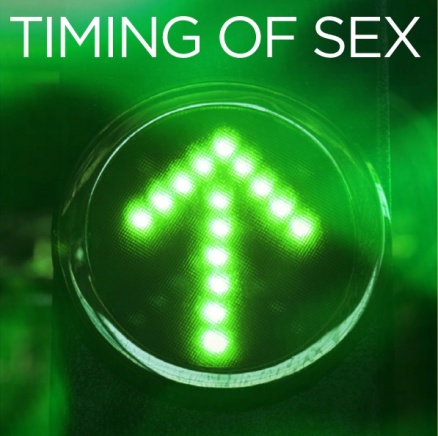 What you can do
Become aware of your cycle
Cervical mucus is the most important indicator
Use ovulation tests (LH Surge)
Basal temperatures
Time sex for 1-2 days prior to ovulation
Sex every second day is sufficient, abstinence is not recommended
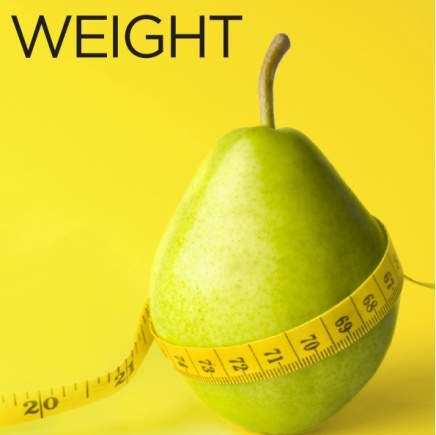 Female and male fertility decreased by being overweight or underweight
Healthy body weight for fertility BMI 18.5-25
BMI under 18.5 = underweight
BMI over 30.0 = obese
Women with a BMI over 30 have a longer time to pregnancy than women who have a BMI between 20 and 25
Women with a BMI of over 32 are not eligible for publicly funded fertility treatment in NZ


Anderson, K., Norman, R.J. and Middleton, P. “Preconception lifestyle advice for people with subfertility.”Cochrane Database Syst Rev 14, no.4 (2010) CD008189
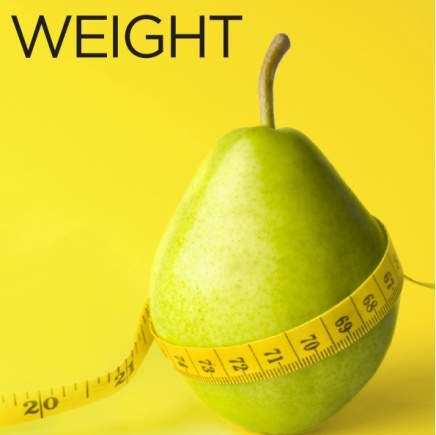 Impact of weight
Impact on ovulation
Relative risk of infertility if ovulating
Obstetric risk
Risk to the child
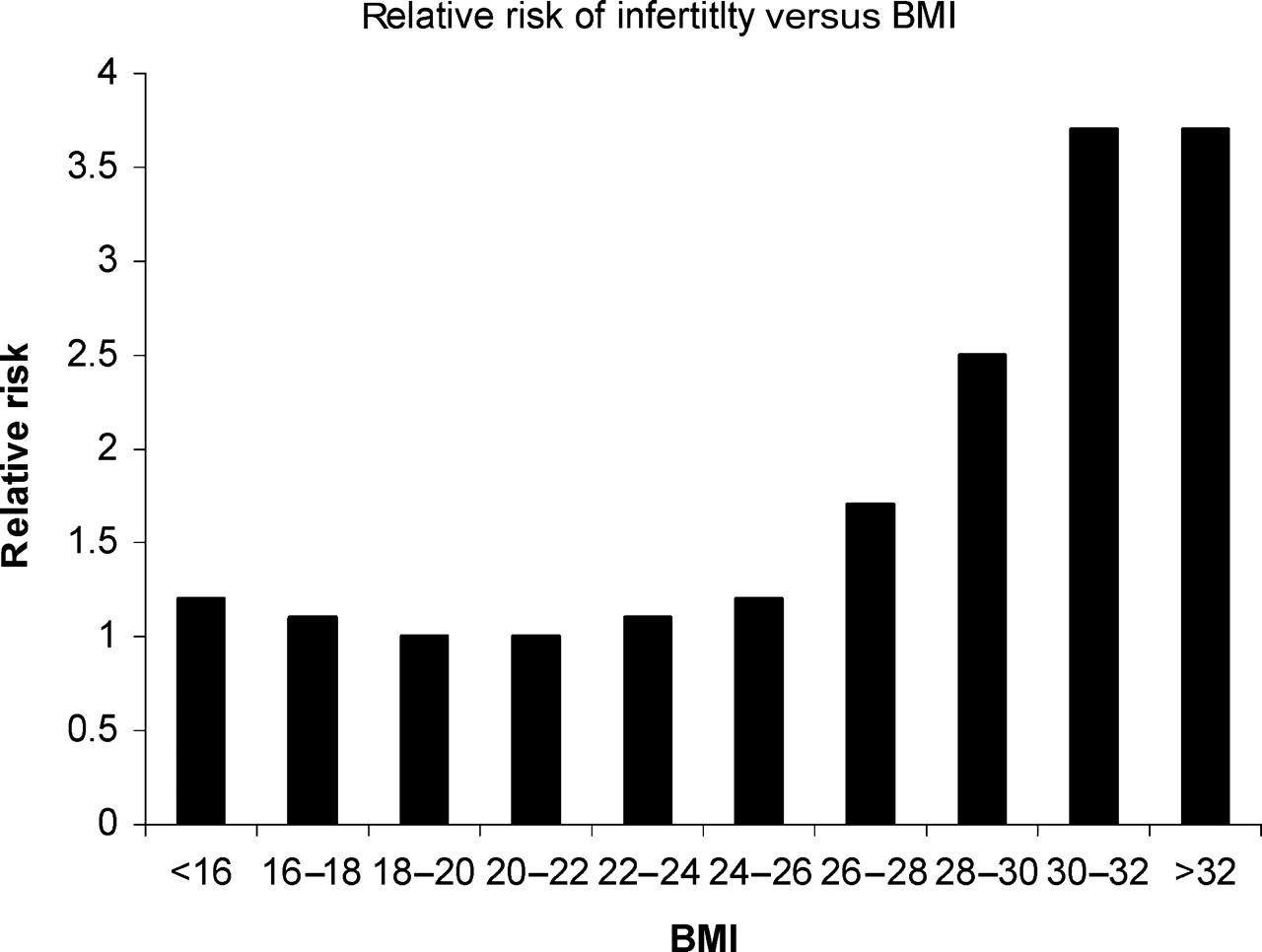 Anderson et al (2010) Preconception lifestyle advice for people with subfertility.  Cochrane Database Syst Rev 14(4): CD008189
Homan et al (2007) The impact of lifestyle factors on reproductive performance in the general population and those undergoing infertility treatment: A review  Hum Reprod Update  13(3):09-23
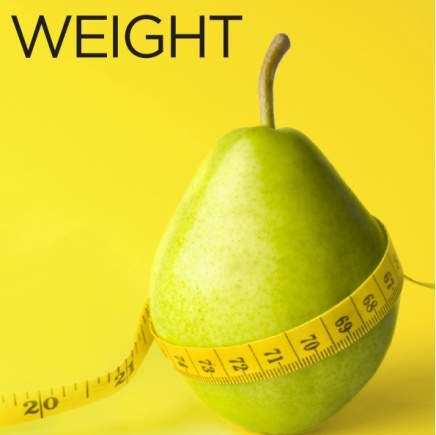 Overweight and obesity in pregnancy increases risk of
Miscarriage
Gestational diabetes
Pre-eclampsia
Premature births
Stillbirths
Perinatal mortality
Babies -> higher risk of obesity , CVD, diabetes

Callaway, L.K., Chang, A.M., McIntyre, H.D. and Johannes, B.P.  “The prevalence and impact of overweight and obesity in an Australian obstetric population.” Medical Journal of Australia 184, no.2 (2006); 56-59
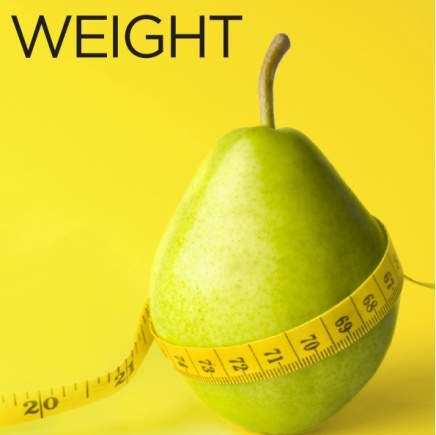 After losing an average of 10.2 kg, 90% of obese previously anovulatory women began ovulating.




 
Clark, A.M., Thornley, B., Tomlinson, L., Galletley,C. and Norman, R.J. “Weight loss in obese infertile women results in improvement in reproductive outcome for all forms of fertility treatment” Human Reproduction 11. (1998):1502–1505.
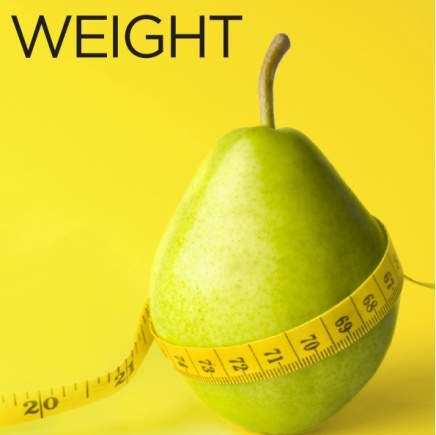 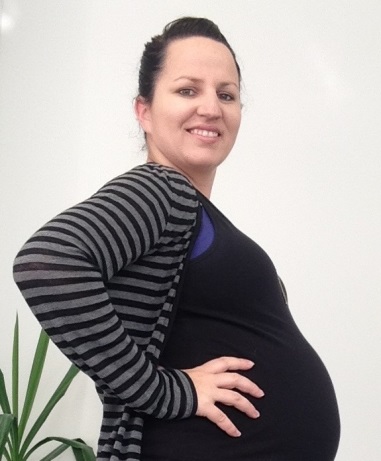 Aroha’s Storysee Fertility Week site for the full story
I am 30 and my husband (Rawiri) is 32.  We got married Labour Weekend in 2010 after being together for 9 years, we met when I was 18 and he was 20, it was our perfect day…
2011- Clomiphene for 9 months – never ovulated
2012 - Ovarian drilling (burnt holes in my ovaries to make into pool tables and egg would fall out, extremely painful) – surgery failed, no ovulation
2012 - Referred to Fertility specialists
2012- Gonal F (daily self-administered injections) – never ovulated…
…What is something you can do to get fit – sign up for Oxfam. Three friends and myself signed up.  30-50+ km walks most weekends.  I hired a personal trainer three mornings a week. Played women’s outdoor soccer every Sunday.  Formed an indoor soccer team and played for another 2+ games a week.  I became a machine! But through pure determination and fear that I couldn’t say I gave it my all…
…I weighed at my heaviest 78kg, I was incredibly unhappy with my body but then I was incredibly unhappy every month. It’s the hardest thing I hope to ever have to go through…
…I believe with my everything that getting fit and dropping 10kg was a result of our pregnancy in August 2013. Today I am 27 weeks and 4 days pregnant with a little boy, our miracle.
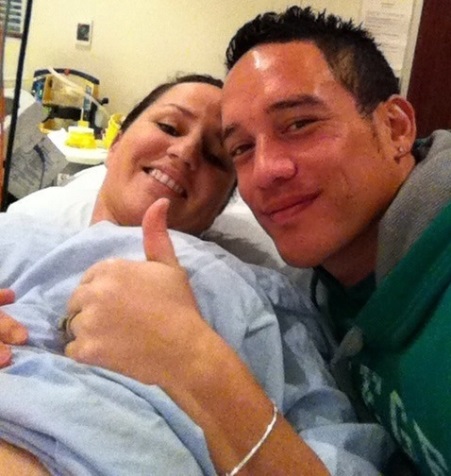 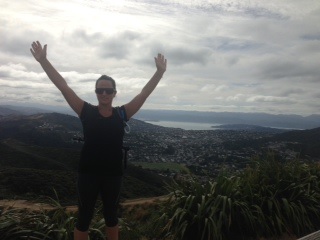 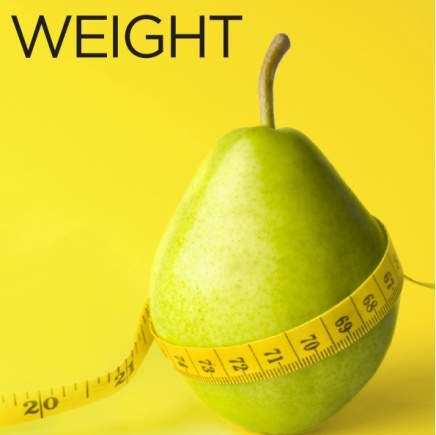 Underweight
Underweight before pregnancy and poor weight gain during pregnancy result in:
Anovulation
Increased chance of pre-term delivery
Low birth weight infants
Poor nutritional status -> affects health of pregnancy and baby
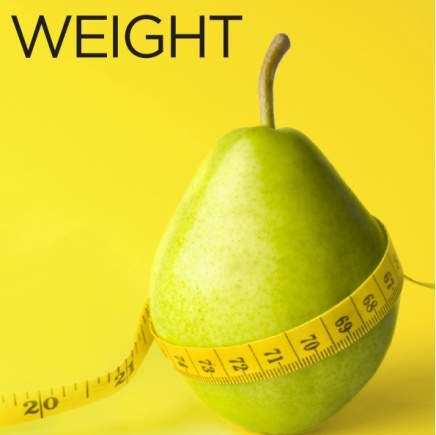 Men
Obesity in men – increased risk of
Infertility
Impaired sperm quality and quantity
Decreased libido
Erectile dysfunction
Increased DNA damage

 
Hammoud, A., Meikle, A., Reis, L., Gisbon, M., Peterson, C. and Carrell, D. “Obesity and Male Infertility” Semin Reprod Med.30, no.6 (2012): 486-495
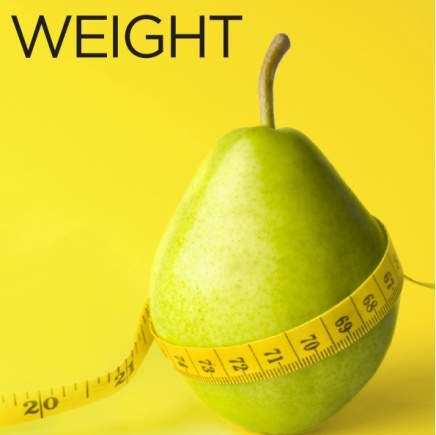 General Fertility Dietary Guidelines
Increase antioxidant rich foods – veges, fruit
Ensure adequate protein
Reduce saturated fats and trans fats, increase healthy fats
Reduce sugars and refined carbohydrates, increase whole grains
Avoid processed foods high in sugar, salt, additives, colourings, preservatives
Drink plenty of water – filtered where possible
Avoid coffee and caffeinated drinks
Eat organic where possible
The Dirty Dozen 2013
Food in New Zealand more likely to contain pesticide residues ranked according to number of pesticides detected in total samples and percentage with pesticides

        Food                                     % with residues           no. of pesticides         sample size
     
        1.Grapes                                       98.2                                    35                               562.
        2.Celery                                         100                                     19                               51
	3.Bok/pak choi                             95.7                                    21                               47
	4.Nectarines                                100                                     15                               36
	5.Oranges                                    98.2                                    16                               56
	6.Strawberries                             100                                     14                                8
	7.Spring onion                            97.9                                    15                               48
	8.Lemons                                     92                                       20                               50
	9.Wheat: bread/all products     87.3                                    23                               150
	10.Cucumber                               82.1                                    27                               56
	11.Pears                                       100                                        9                                8
   	12.Broccoli                                   92.9                                    10                               57



         www.safefood.org.nz
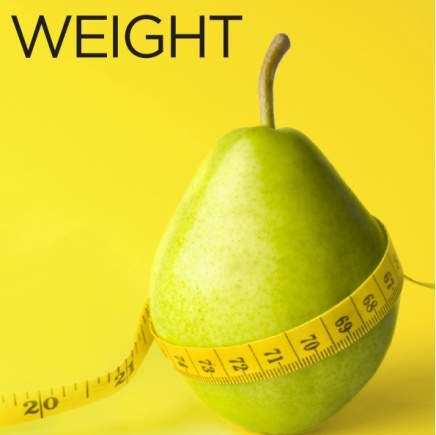 Fertility Diet
Women – higher mono unsaturated to trans fat ratio, vegetable over animal protein, high fat over low fat dairy, a decreased glycaemic load and an increased intake of iron and multivitamins had lower rates of infertility due to ovulatory disorders




Chavarro JE, Rich Edwards JW, Rosner BA, Willett WC: Diet and lifestyle in the prevention of ovulatory disorder  infertility. Obstet Gynecol 2007, 110:1050–1058.
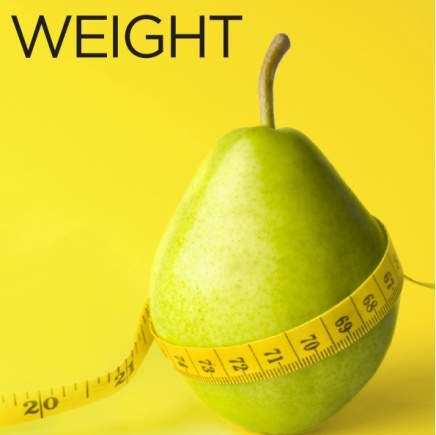 Diet and IVF
Recent study exploring impact of preconception diet on IVF demonstrated that IVF women:
have too much saturated fat and insufficient fibre and calcium
some were not taking enough folic acid
many not following advice about caffeine and alcohol


Alice Redward (Fertility Associates and Liggins Institute)
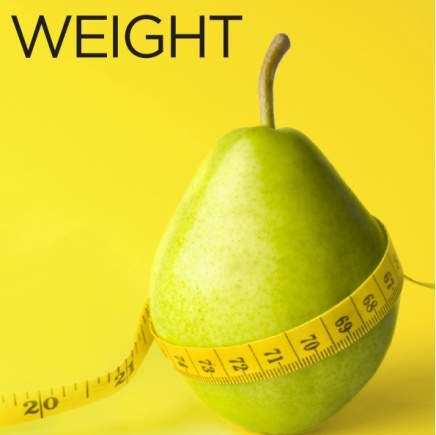 Supplementsnot a substitute for good healthy food
Women  
800mcg folic acid before conception (>4 weeks) & for first trimester of pregnancy 
150mcg iodine  and throughout pregnancy / breastfeeding
OR combined prenatal supplement with adequate folic acid and iodine
Iron supplement if low iron levels
Omega 3 oils
Vitamin D
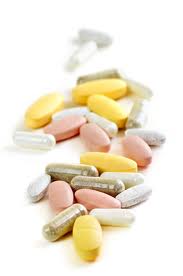 [Speaker Notes: The Blackmores pregnancy and breastfeeding gold supplement and the Blackmores Conceive Well supplement only supply 500mcg folic acid/day if taken in the recommended dosage. The iodine level is fine (150mcg).
Mention calcium (for women with low calcium, taking 1000-2000mg elemental calcium may reduce the risk of developing pre-eclampsia by around 50%), and vegans may need Vitamin B12 intramuscular injection of hydroxocobalamin 1000mcg/ampule before or during pregnancy.]
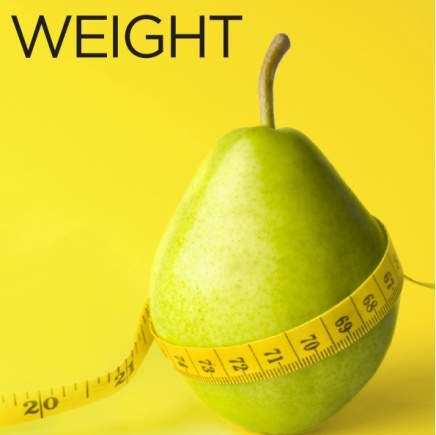 Sperm health and antioxidants
A Cochrane review including 34 studies, determined that men who use oral antioxidants had a significant increase in live birth rate.



Showell MG, Brown J, Yazdani A, Stankiewicz MT, Hart RJ: Antioxidants for male subfertility. Cochrane Database of Systematic Reviews (Online) 2011.
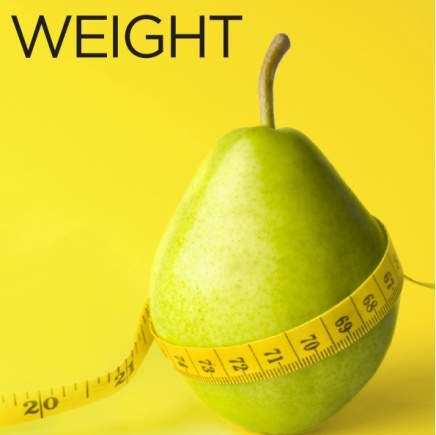 Exercise
Regular moderate exercise (20-30 mins 5 x a week)
Physically active men who exercised at least three times a week for one hour typically scored higher in almost all sperm parameters in comparison to men who participated in more frequent and rigorous exercise
Excessive exercise can negatively affect fertility
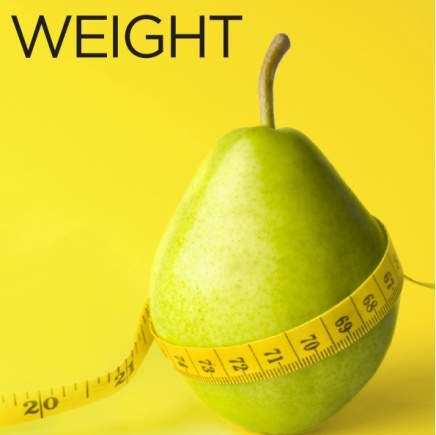 A study examining 2,232 women undergoing in vitro fertilization (IVF) found that women who engaged in cardiovascular exercise for 4 hours or more per week for as little as one year prior to the treatment had a 40% decrease in live birth rate

 
Horman,G.F., Davies, M. and Norman,R. “The impact of lifestyle factors on reproductive performance in the general population and those undergoing infertility treatment: A review” Human Reproductive Update 13, No.3 (2007) 209-23
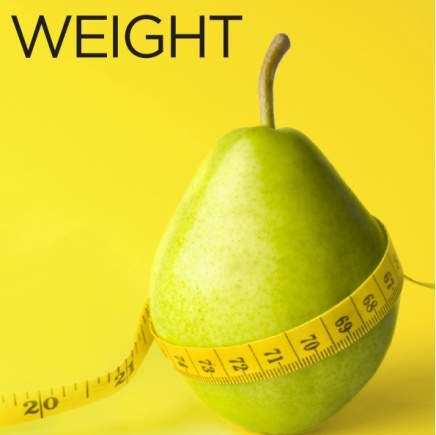 What you can do
Regular moderate exercise
Healthy diet
Intake of essential preconception / pregnancy vitamins and minerals
Women and men are equal contributors!
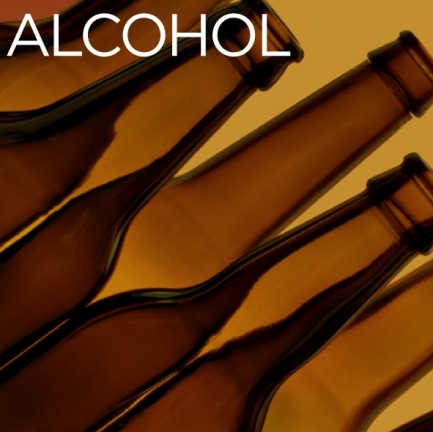 Decreases fertility rates – levels as low as 1 drink per week has been associated with reduced conception rates
Increases risk of miscarriage
Extreme levels = dangerous to unborn child
Effects at lower levels uncertain
Most vulnerable time for foetus is in first weeks of pregnancy (often undetected)

UNSW Australia. National Perinatal Epidemiology and Statistics Unit – Assisted Reproductive Technology in Australia and NZ 2011. http://www.npesu.unsw.edu.au/surveillance/assisted-reproductive-technology-australia-new-zealand-2011
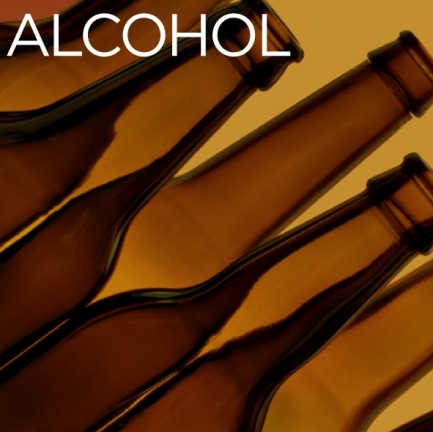 Women
Alcohol ranging from 1 drink per week to 5 units per day can have the following effects
Anovulation
Luteal phase dysfunction
Delayed conception
Abnormal blastocyst formation
Increased risk of spontaneous abortion and foetal death
Impact on children’s cognitive and socio-emotional development

Woodruff, T.J., Carlson, A., Schwartz, M.P.H. and Giudice, L.C. “Proceedings of the Summit on Environmental Challenges to Reproductive health and Fertility” Fertility and Sterility 89, No.2 (2008):281-300
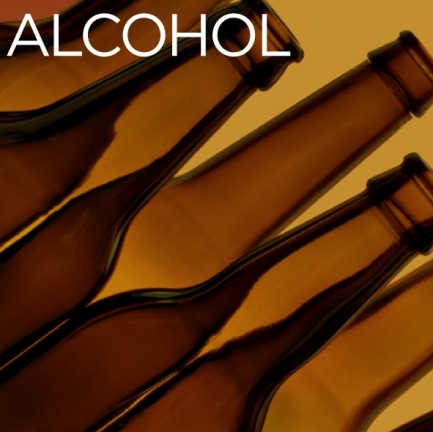 Men
Alcohol consumption in men linked to
Testicular atrophy
Decreased libido
Decreased semen volume
Decreased sperm numbers and quality


Woodruff, T.J., Carlson, A., Schwartz, M.P.H. and Giudice, L.C. “Proceedings of the Summit on Environmental Challenges to Reproductive health and Fertility” Fertility and Sterility 89, No.2 (2008):281-300
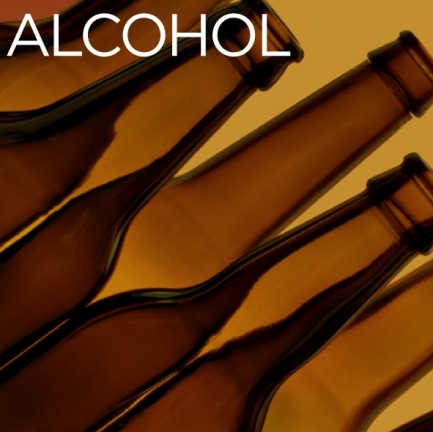 Current evidence inconclusive regarding safe dose of alcohol prior to and during pregnancy
WHO recommendation = avoid all alcohol during, or when planning a pregnancy
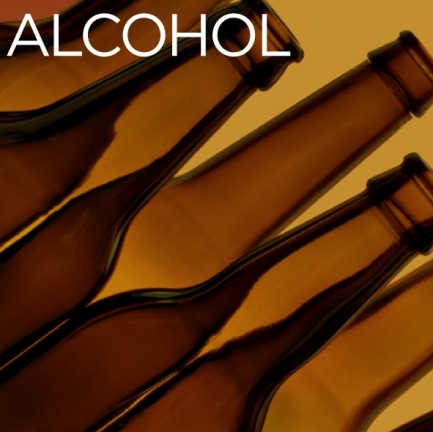 Marijuana
Males – reduce testosterone, spermatogenesis, 
                  sperm motility
Women – impacts hormonal regulation and affects egg and embryo movement throughout oviducts
Negatively impacts placental and fetal development
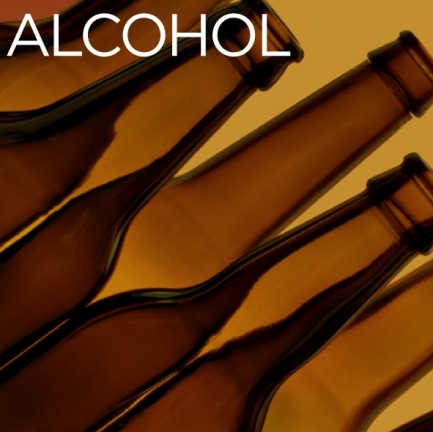 Caffeine
Caffeine and recreational drugs also need consideration
Caffeine associated with increased time to conception
Dose – response effect
High levels during pregnancy -> increased risk of stillbirth
Limit coffee to 1 per day
Be aware of other sources of caffeine – including energy drinks and chocolate

Anderson, K., Norman, R.J. and Middleton, P. “Preconception lifestyle advice for people with subfertility.”  Cochrane Database Syst Rev 14, no.4 (2010) CD008189
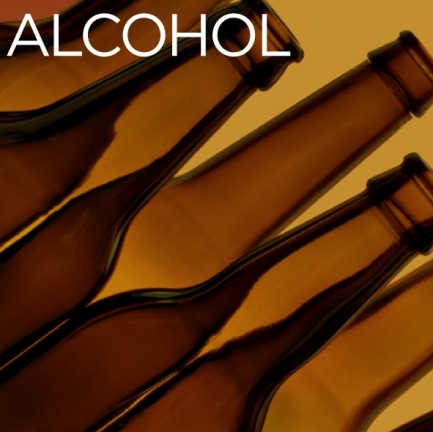 Caffeine and fertility
Homan et al (2007) The impact of lifestyle factors on reproductive performance in the general population and those undergoing infertility treatment: A review  Hum Reprod Update  13(3):09-23
2. Klonoff-Cohen et al (2002) A prospective study of the effects of female amd male caffeine consumption and the reproductive endpoints of IVF and gamete intra-Fallopian transfer  Hum Reprod 17(7):1746-1754.
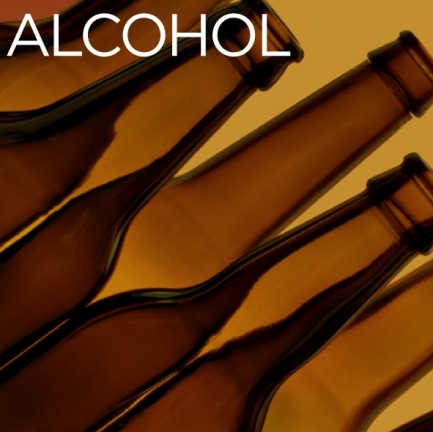 What you can do
Women – avoid or limit alcohol pre-conceptually
Men – limit alcohol consumption
Women and men – avoid recreational drugs
Avoid or limit caffeine consumption
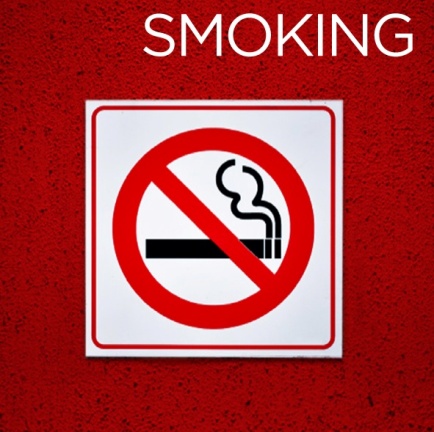 Cigarette smoke contains over 4000 chemicals
Associated with lower fertility rates, adverse reproductive outcomes, higher risk of IVF failure
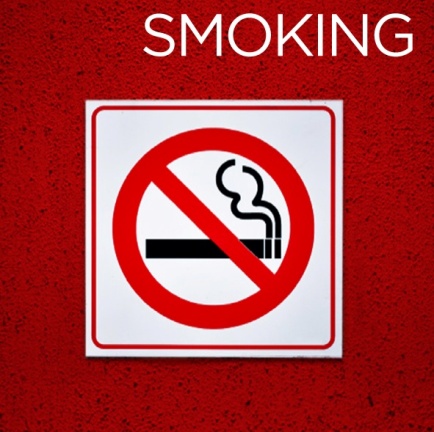 Women
Decreases in ovarian function and ovarian reserve
Women who smoke 10 or more per day found to have 30-35% increase in urinary FSH
Women who smoke 20 or more had lower luteal phase progesterone

Windham GC, Mitchell P, Anderson M, Lasley BL: Cigarette smoking and effects on hormone function in premenopausal women. Environ Health Perspect 2005, 113:1285–1290.
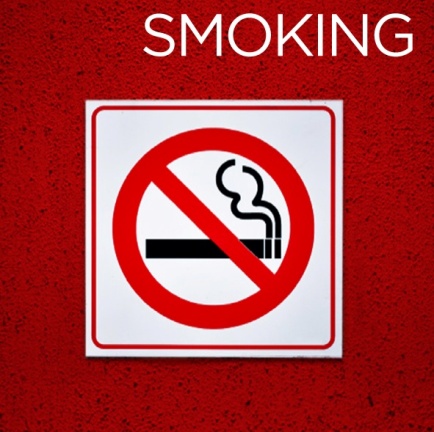 Women
May impair oocyte pick up and transport of fertilised embryos within oviduct -> increased rate of ectopic pregnancies, longer time to conception
While using donor oocytes found that women who smoked 0-10 per day had higher pregnancy rates than those that smoked 20 or more per day -> compromised uterine environment

Soares SR, Simon C, Remohi J, Pellicer A: Cigarette smoking affects uterine receptiveness. Hum Reprod 2007, 22:543–547.
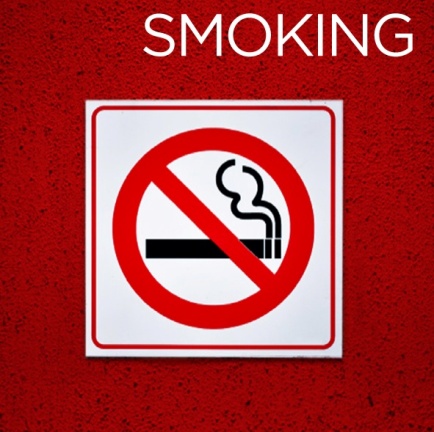 Men
Decrease in total semen volume, sperm count, motility, morphology, fertilising capacity, sperm DNA integrity, testosterone
Increase in erectile dysfunction
Appears to be in direct proportion to quantity of cigarettes smoked

Dechanet, C., Anahory, T., Daude, M., Reyftmann, L., Hamamah, S., Hedon, B. and Dechaud, H. “ Effects of cigarette smoking on reproduction.”  Human Reproduction. Update 17, no.1 (2011):76-95
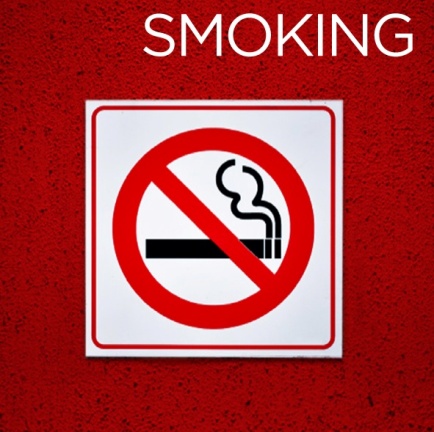 Pregnancy
Major cause of 

preterm births
low birth weight babies 
spontaneous abortions





 
Waylen, A.L., Metwally, M., Jones, G.L., Wilkinson, A.J. and Ledger, W.L.  “Effects of cigarette smoking upon clinical outcomes of assisted reproduction: a meta-analysis.”Human Reproduction. Update  15,(2009):31-44
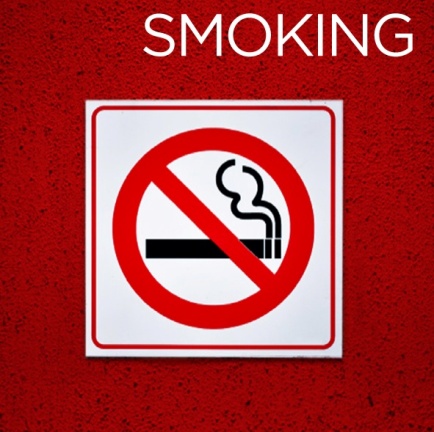 Women who smoke are ineligible for publically funded treatment (women need to have been non-smokers for at least three months).
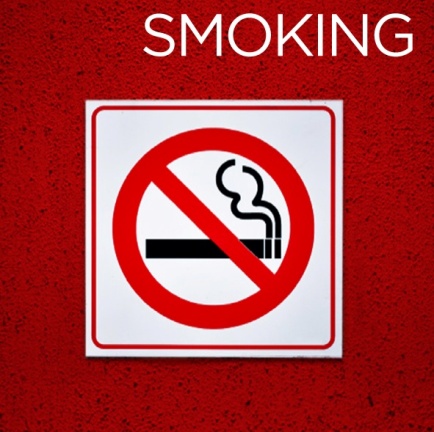 Environmental Toxicity
Smoking is linked to other environmental toxins
Exposure to environmental contaminants (synthetic chemicals, heavy metals), during critical periods of development (before conception and during pregnancy), have potential effects on all aspects of future reproductive health


 Woodruff, T.J., Carlson, A., Schwartz, M.P.H. and Giudice, L.C. “Proceedings of the Summit on Environmental Challenges to Reproductive health and Fertility” Fertility and Sterility 89, No.2 (2008):281-300
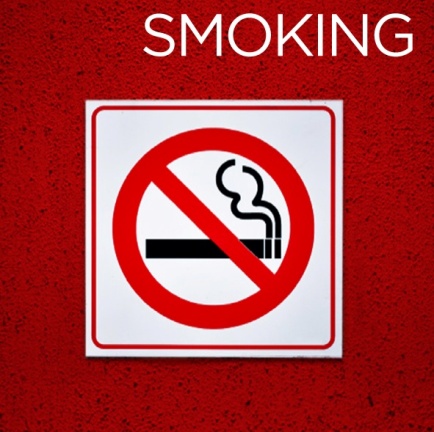 Environmental Toxicity
100,000 synthetic chemicals are available in the market
1500 new chemicals will be produced this year
Of 80,000 chemicals used in this country only 200 have been tested for safety.
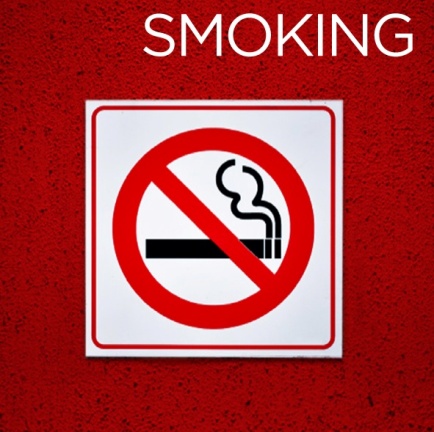 10 new born babies
287 chemicals found in umbilical cord of these babies
Average of 200 chemicals
28 waste products e.g PCBs, mercury, lead
47 consumer products e.g fragrances, teflon
212 industrial chemicals and pesticides banned 30+ years ago
Of 287 chemicals
134 cause cancer in humans or animals
151 associated with causing birth defects
154 hormone disruption
186 infertility
130 immune system toxicity
150 neurotoxins
(Environmental Working Group Report)
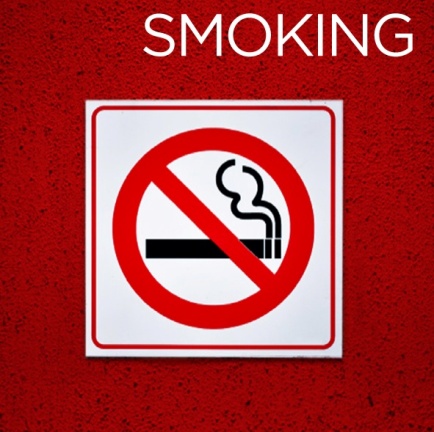 Personal Care
Women use on average 12 personal care products a day, exposing them to more than 160 chemical ingredients every day.
-shampoo, conditioner, soap, lotion, moisturiser, toothpaste, deodorant etc

      www.cosmeticsdatabase.com
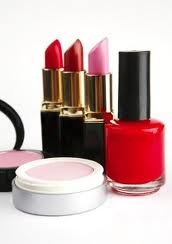 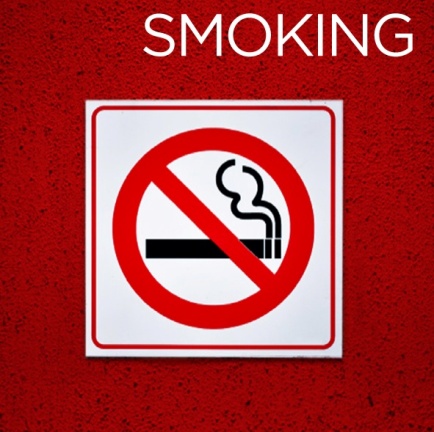 Environmental Toxicity
[Speaker Notes: POPs – persist in envt and bio accumulate. Phthalates – used in solvents, lubricants, stabilisers, plasticisers – make plastics flexible. Found in toys, medical equipment, blood storage bags, cosmetics, perfumes, food packaging]
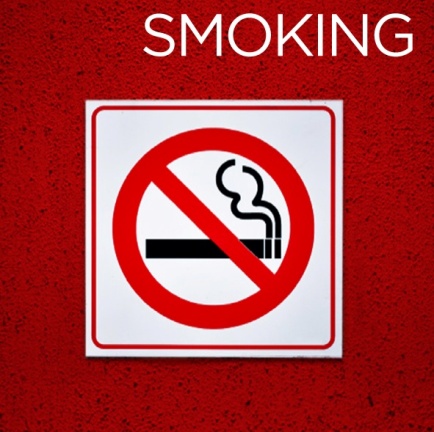 Endocrine disruptors
Pesticides, insecticides, plastics, cosmetics
Mimic natural hormones
Impede normal hormonal activity
Various damaging effects on reproductive health


Sharma, R., Biedenham, K.R., Fedor, J. and Agarwa,l.   “Lifestyle factors and reproductive health: Taking control of your fertility”  Reprod Biol Endocrinol. 11( 2013):66
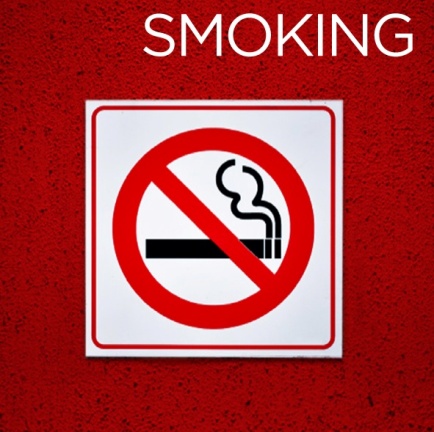 Radiation
Germ cells very sensitive to x rays and gamma rays
Cell phone usage linked to decreased sperm motility, morphology and numbers
Study(n=52) shows men who carry cell phone in hip pocket or around belt line have decreased sperm motility compared to men carrying them elsewhere

Kigallon, S.J. and Simmons, L.W. “Image content influences men's semen quality.” Biol Lett. 1, no.3, (2005): 253-5
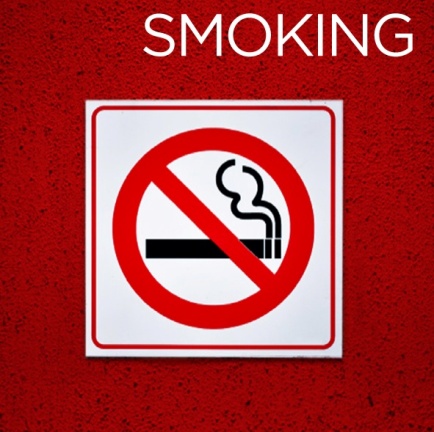 Stress
Infertility = major stress
    
    Stress undermines effective functioning of the immune system, adrenals, digestion and hormonal balance all of which contribute to the fertile state
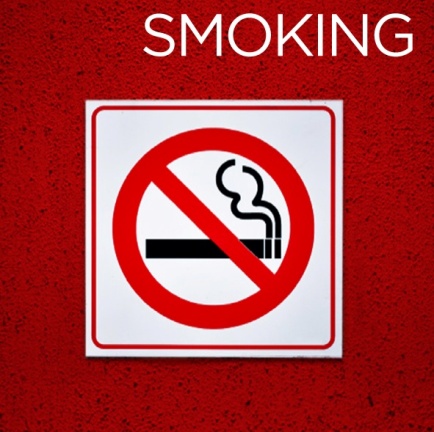 Stress
Study of 373 women between 18 and 40 years linked stress to infertility 
Stressed women half as likely to conceive in 12 months of trying
29% less likely to conceive each month
Simple remedy of light exercise or yoga could improve chances

Journal of Human Reproduction 2014
Are you Fertility Fit?
Take control of your fertility
Make a difference to the health of your baby and future generations
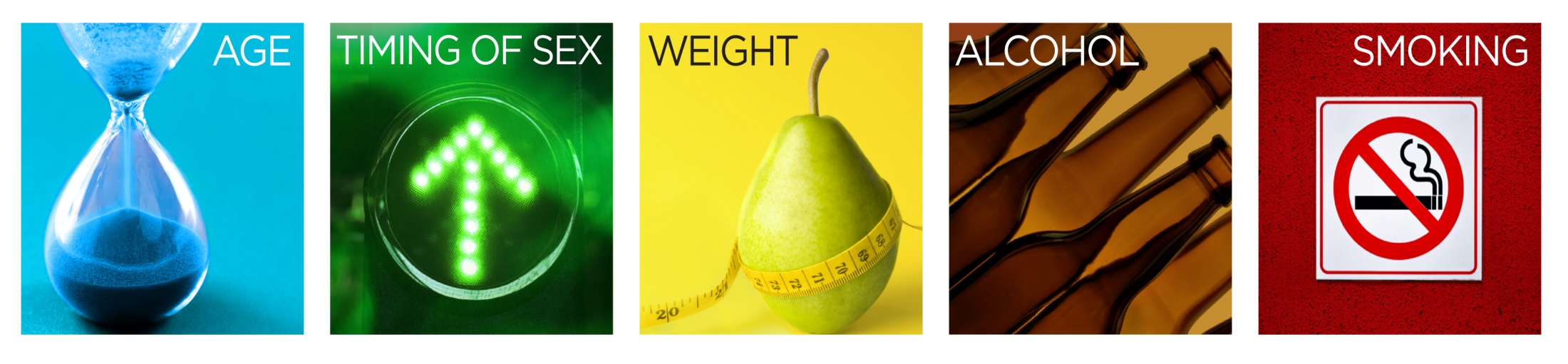 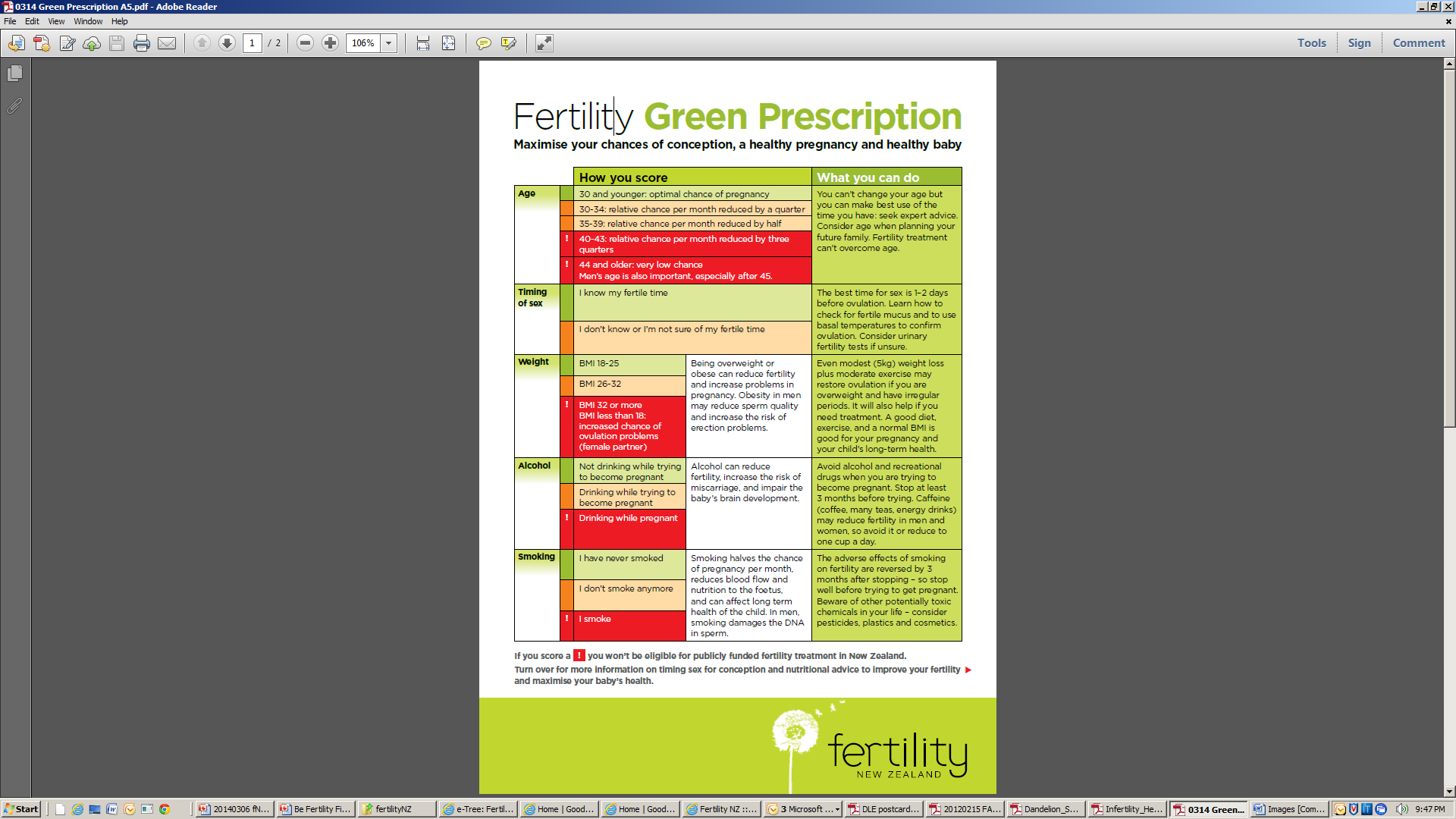 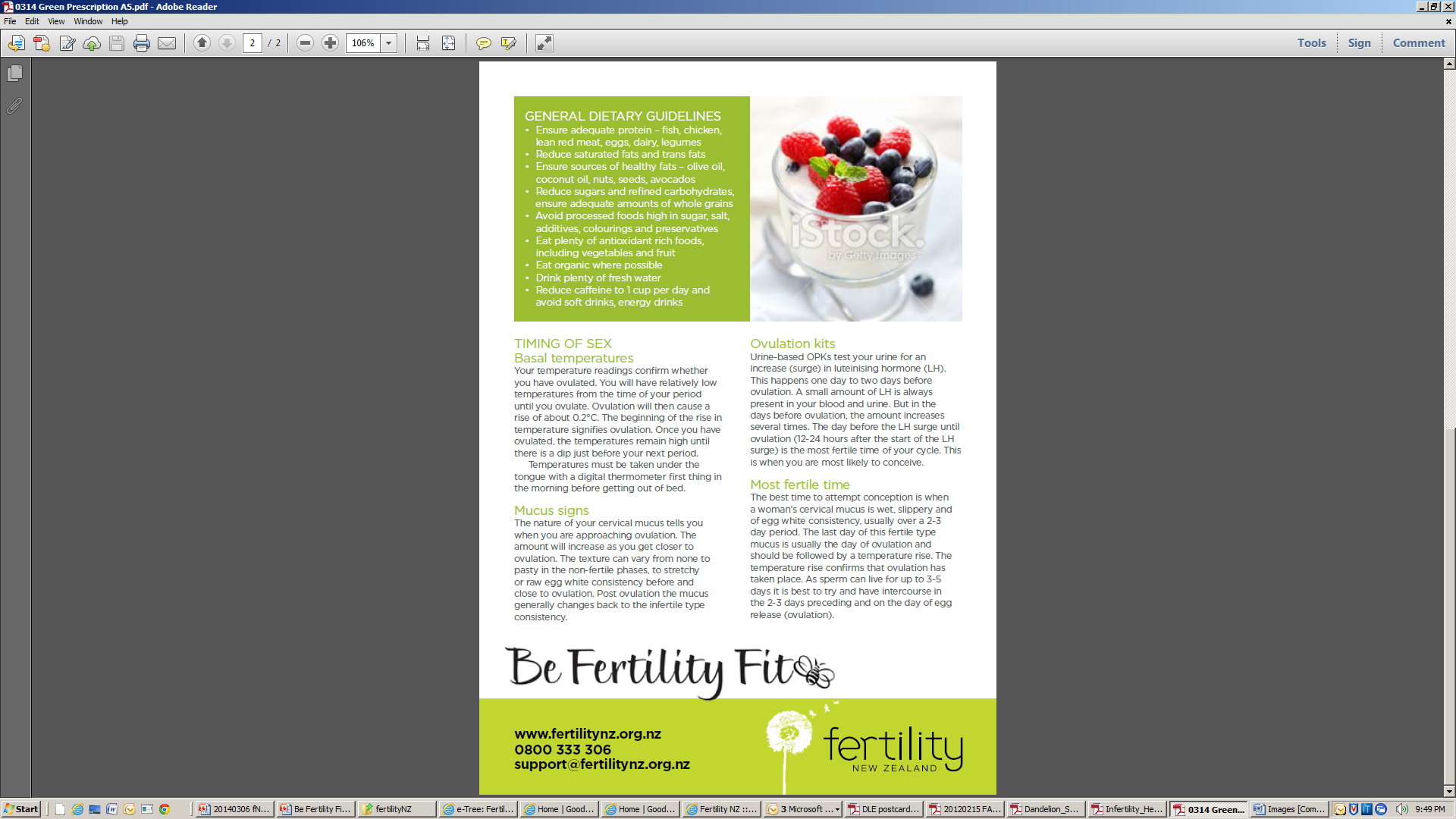